Návrh spolupráce RIS3 týmů s Řídicím orgánem
Michal Kvasnička
MŠMT (ŘO OP JAK)
Jméno projektu:„Systémová podpora implementace a řízení Národní RIS3 strategie 2023+“
Registrační číslo projektu: CZ.02.01.02/00/22_004/0004699
Klíčová aktivita KA4
Rozvoj kompetencí a mezinárodní spolupráce
Datum: 1. 11. 2023
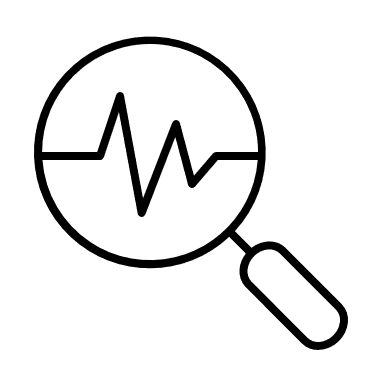 *Účastí na vzdělávací akci souhlasíte se způsobem zpracování osobních údajů ze vzdělávací akce. Jedná se o osobní údaje typu jméno, příjmení, e-mail a organizace. Zpracování bude použito pro potřeby zajištění prezenční listiny a za účelem doložení podmínek projektu financovaného z OP JAK. Pravidla GDPR jsou také na webu Agentury CzechInvest.
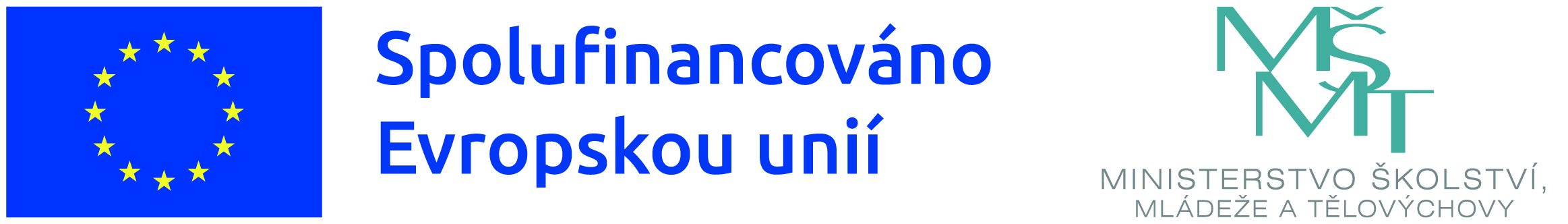 Kdo je kdo v Evaluacích ve výzvě Smart Akcelerátor+ i
MPO - Tzv. Základní evaluace 
zpracovává krajský RIS3 tým na základě instrukcí Národního RIS3 aparátu; povinně jednou za dobu realizace projektu
vyhodnocení fungování EDP na krajské úrovni (procesní evaluace) a výsledková/dopadová evaluace (tj. evaluace výsledků/efektů/dopadů realizace minimálně tří vybraných strategických intervencí krajské RIS3 strategie)
MŠMT - Součinnost Evaluační jednotce OP JAK
v souladu s Právním aktem o poskytnutí/převodu podpory – spolupráce při dotazníkových šetřeních, účast na evaluačních rozhovorech, fokusních skupinách
prosba o poskytování dat nad rámec vykazovaných indikátorů a definovaných SDP
Právní akt a forma spolupráce
Právní akt:
Příjemce je povinen v souladu s PpŽP poskytovat součinnost (a zajistit součinnost partnera) při realizaci evaluačních aktivit v rámci OP JAK, a to po celou dobu realizace projektu, po dobu jeho udržitelnosti a kdykoliv to bude v souvislosti s řešením projektu nutné.
Příjemce je na vyžádání Poskytovatele dotace povinen poskytnout kontakty na podpořené osoby.
V případě, že bude v průběhu realizace projektu provedena evaluace nezávislými odborníky, které k tomu vyzve Poskytovatel dotace, je příjemce povinen zohlednit doporučení vzešlá z této evaluace v další části realizace projektu.
Forma spolupráce:
Interní evaluace MŠMT – provádí Evaluační jednotka OP JAK
Externí evaluace – provádí externí dodavatel s pověřením MŠMT, pod dohledem a ve spolupráci s EJ OP JAK
metody
Dotazníkové šetření - Je většinou používáno pro sběr velkého množství odpovědí, hovoříme tedy o kvantitativní metodě. Lze ho však použít i pro sběr kvalitativních odpovědí, záleží na jeho aplikaci. Dotazníkové šetření je nejčastěji prováděno tzv. CAWI (Computer Assisted Web Interviewing).

Individuální rozhovor (strukturovaný, polostrukturovaný) - Rozhovor lze použít, pokud potřebujeme zjistit co nejvíce detailů ze života či pracovní oblasti respondenta, jeho zkušenosti, názory, postoje, motivy, hodnocení. Jsou předem specifikována témata. Tazatel určuje jejich pořadí.

Fokusní skupina - 6-12 účastníků, 60-120 min., homogenní složení skupiny. Diskuse probíhá na základě předem připraveného scénáře. Otázky typu „Proč…“, NE otázky „Kolik…“ (výsledkem jsou „slova/názory“, nikoli „čísla“). Účastníci mají s diskutovaným problémem přímou zkušenost, jejich zkušenost je obdobná.
Evaluační plán op jak (aktuální verze)
Hodnocení systémových opatření na národní úrovni na podporu výzkumného a inovačního prostředí a v oblasti strategického řízení VaV
Předmětem evaluace budou systémová opatření na národní úrovni, jejichž cílem bude zejména příprava výzkumného prostředí na implementaci Open Science.  Evaluace se mimo jiné bude věnovat vyhodnocování aktivit v oblasti posilování kapacit a kompetencí pro realizaci efektivního, v triple-helix sdíleného a koordinovaného řízení NRIS3 na národní úrovni a jeho propojení s úrovní regionální.
Zahrnuje výzvy Open Science I – III; IPs VaV I a II; Smart+ I a II
Externí evaluace cca 4Q 2024 – 4Q 2027, případná interní ad hoc evaluace samotné výzvy před vyhlášením výzvy SA+ II, cca 4Q 2024/1Q 2025
Prosba o spolupráci – evidence příspěvku SA k rozvoji inovačních aktivit (Tabulka)
Strategické intervence/projekty – název; předpokládaný rozpočet připravených SI/projektů; rozpočet schválených – nerealizovaných; rozpočet skutečně realizovaných; financování ze strany Kraje; financování z firem; financování od dalších aktérů; spolupracující organizace

Krajské dotační programy - Krajské dotační programy navázané na RIS3 na podporu inovačního prostředí připravené/iniciované s pomocí SA (inovační vouchery, kreativní vouchery atd.) – název; způsob podpory; částka; typ příjemce

Příspěvek kraje na aktivity podporující rozvoj inovačního prostředí – název; příspěvek; zdroj financování; regionální marketing

Aktivita asistence – název; finance na realizaci; zdroj financování; počet projektů; kofinancování strategických projektů ze strany příjemce voucheru
Proč je to pro nás důležité
Premisou je obtížná uchopitelnost přínosů výzvy, takže data poslouží minimálně jako:
argumentační základna pro obhajobu intervencí tohoto typu do budoucna (kolik prostředků systém „vygeneroval“);
možnost poukázat na užitečnost intervencí typu SA na konkrétních příkladech;
vstup do různých evaluačních šetření.

Nejedná se o soutěž mezi Kraji, startovní čára je pro každého jinde 
Děkuji za pozornost
michal.kvasnicka@msmt.cz

+420 773 850 746